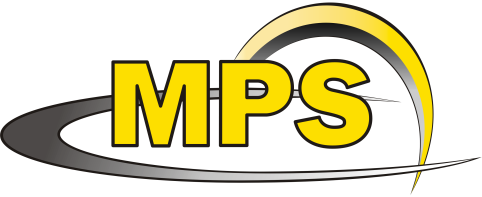 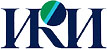 The results of the VMC/VEX photometry 
at small phase angles: 
glory and the properties of the upper clouds of Venus
W.J. Markiewicz,  E.V. Petrova,  O.S. Shalygina, 
M. Almeida, D.V. Titov, S.S. Limaye, N.I. Ignatiev, T. Roatsch, and K.D. Matz
Solar System Symposium (3M-S3) 
Moscow, October 2012
1
Venus Monitoring Camera
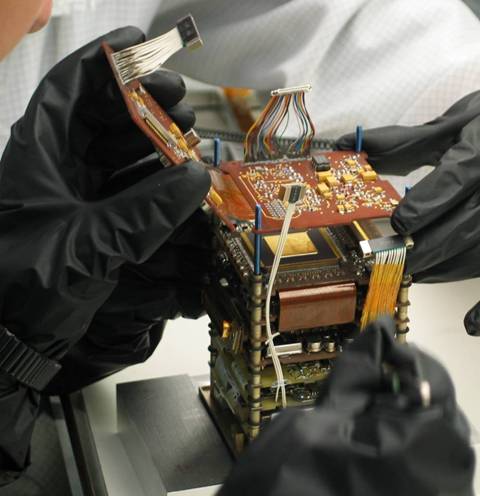 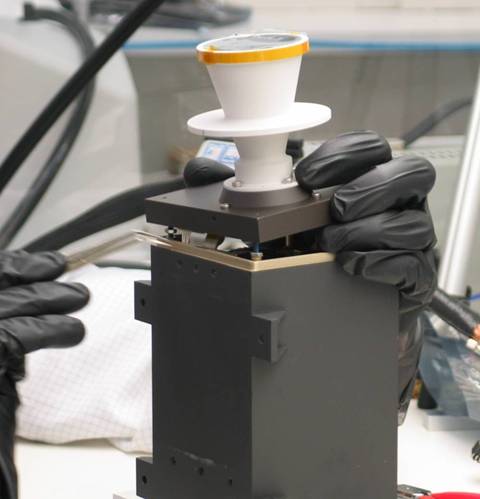 VMC was designed and manufactured by consortium of 
MPS (Katlenburg-Lindau), IPF-DLR (Berlin) and IDA (Braunschweig)
2
Science goals    VMC channels
Dynamics       Airglow                                                      Water     Surface
3
Why observations at small phase angles can be of special interest?
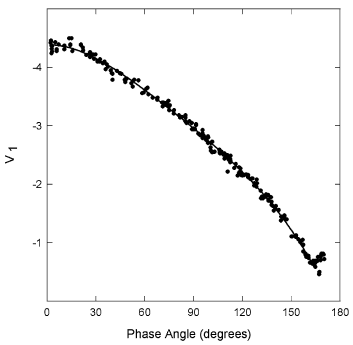 Venus phase function
Ground-based observations
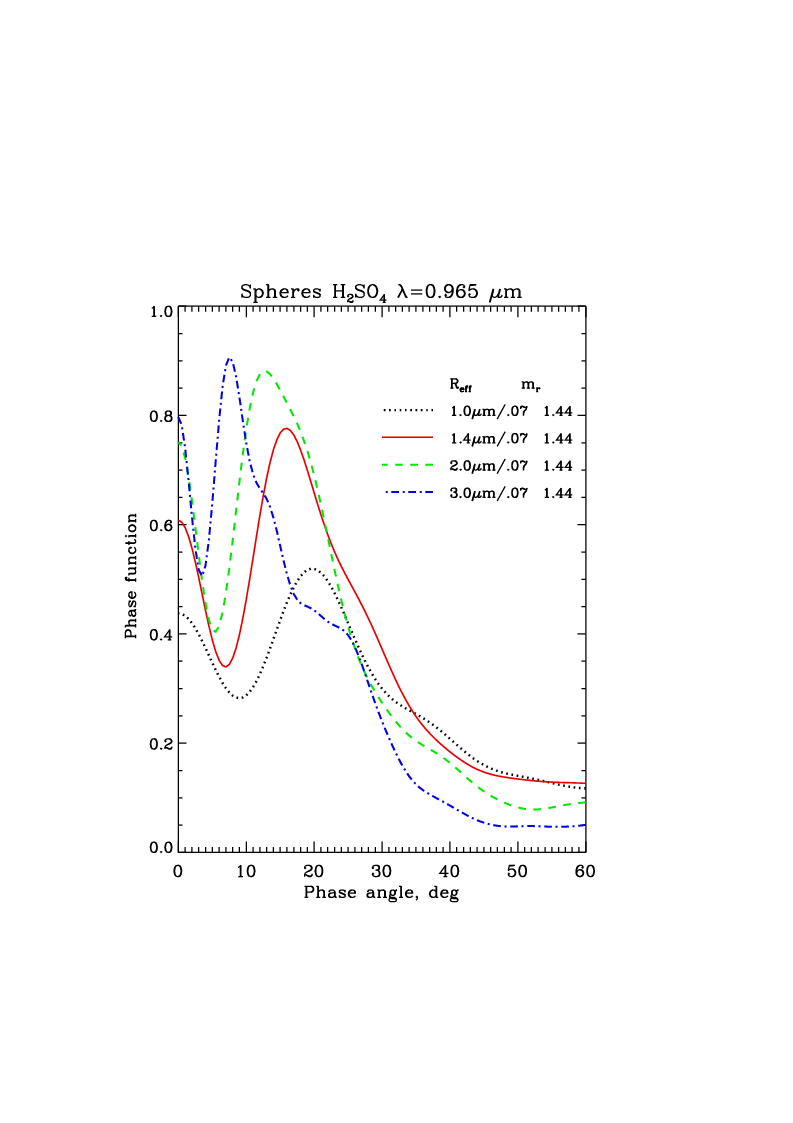 (Mallama et al., 2006)
If the scattering particles are spherical and their size distribution is rather narrow, 
they produce the interference features in the backscattering domain. 
The angular positions of Max and Min are directly connected with the particle size relative to the wavelength, 
and the influence of the refractive index is weak.
The particle sizes can be retrieved from the position of the interference features.
4
Glory
Earth
Venus
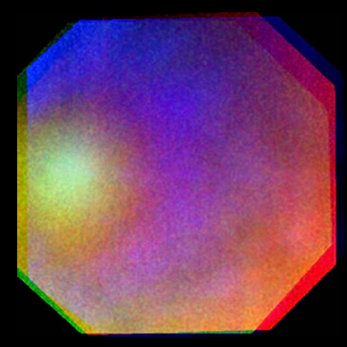 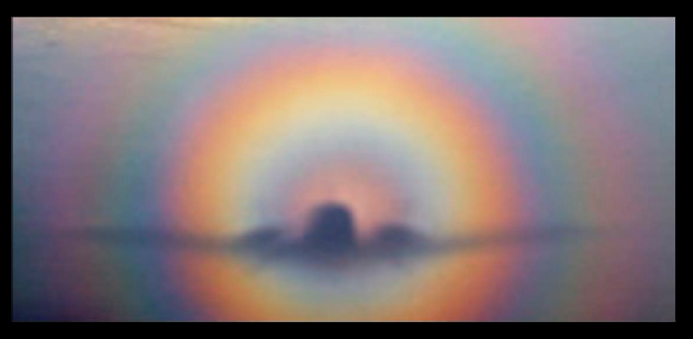 5
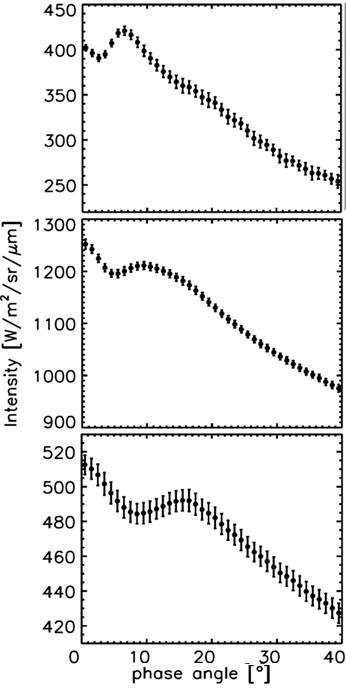 UV
Glory observed 
with VMC on 
the Venus cloud tops
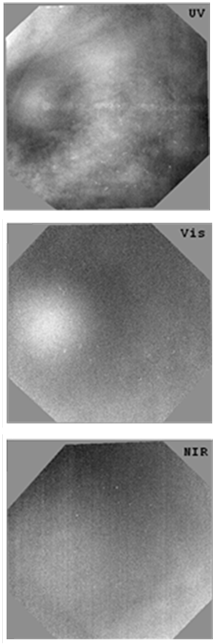 Vis
(Local noon and nearly equator)
NIR
The phase curves are composed from the set of successive images.
14 in phase
6
The angular positions of Max and Min observed 
in UV, Visible, and NIR correspond to mode-2 particles
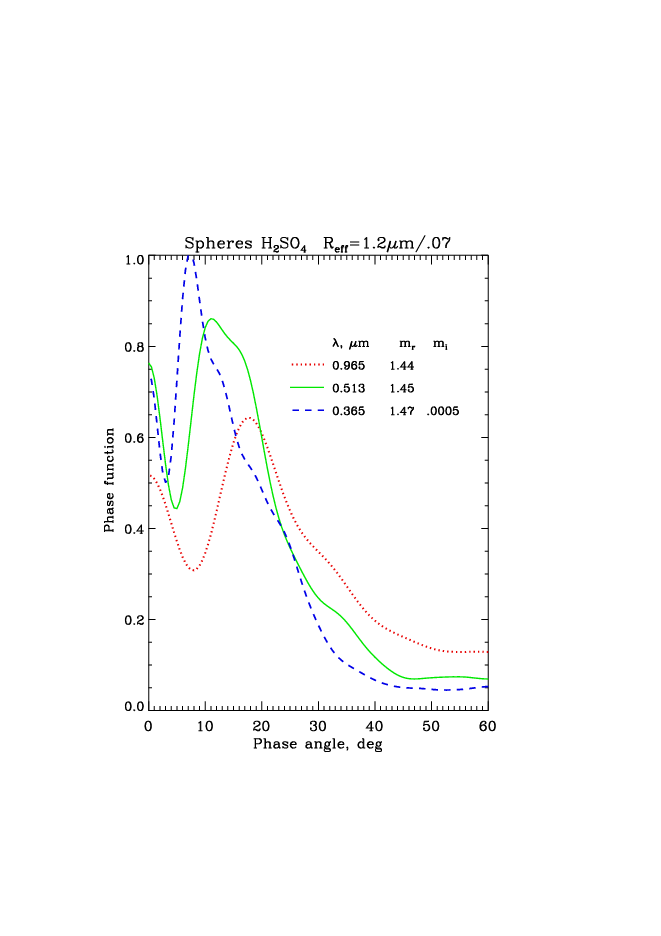 The main contributor to 
the light scattering 
that occurs at the levels sounded by all VMC channels 
are the mode-2 particles.
The refractive index values mr (H2SO4) are  taken from Palmer & Williams  (1975)
7
However,
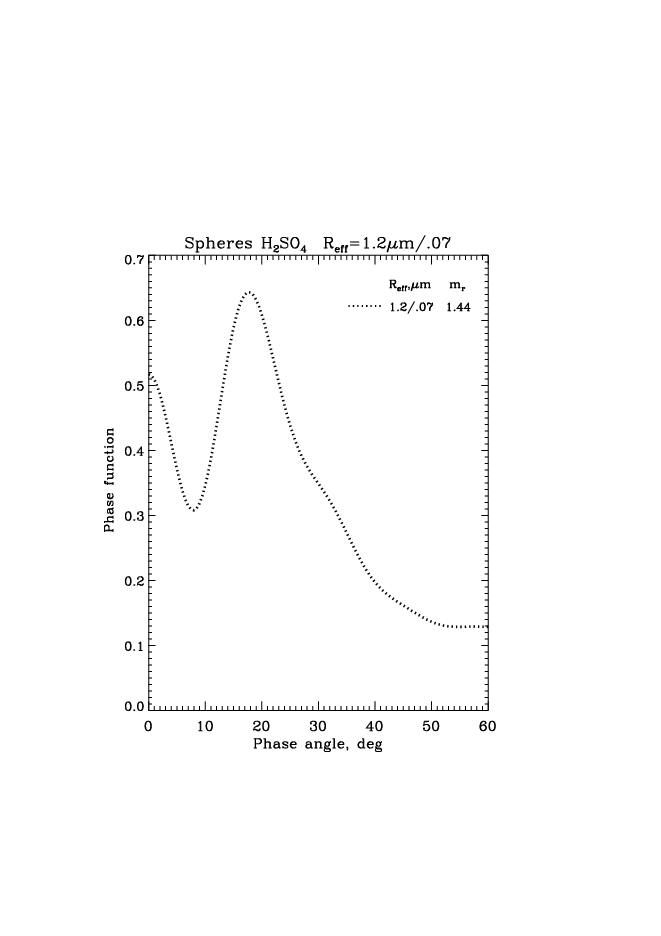 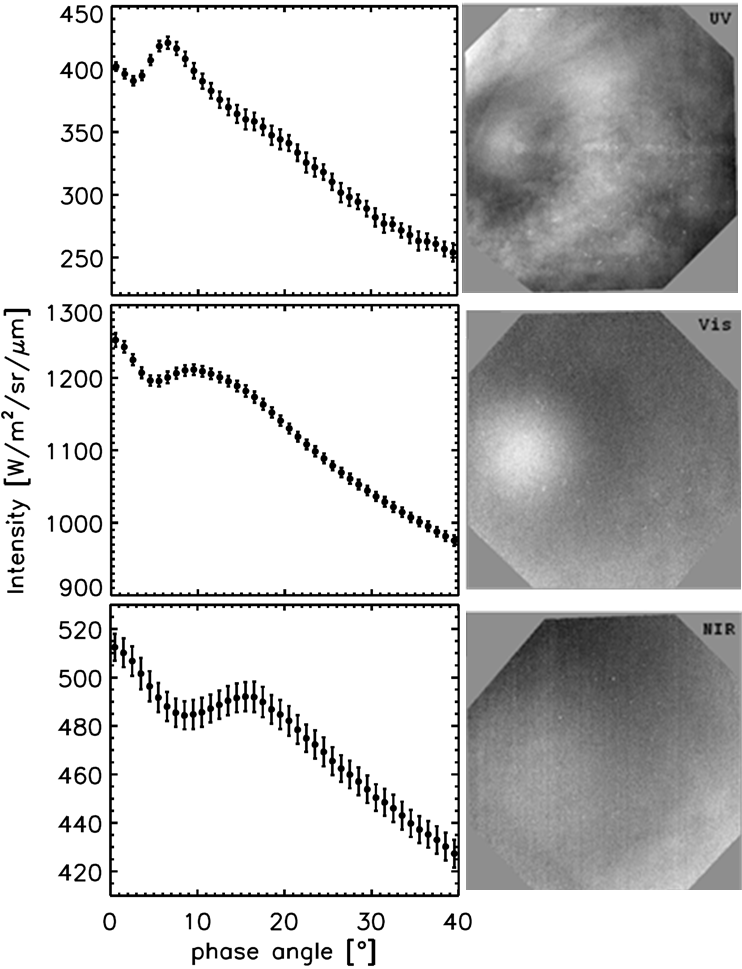 NIR
#1920
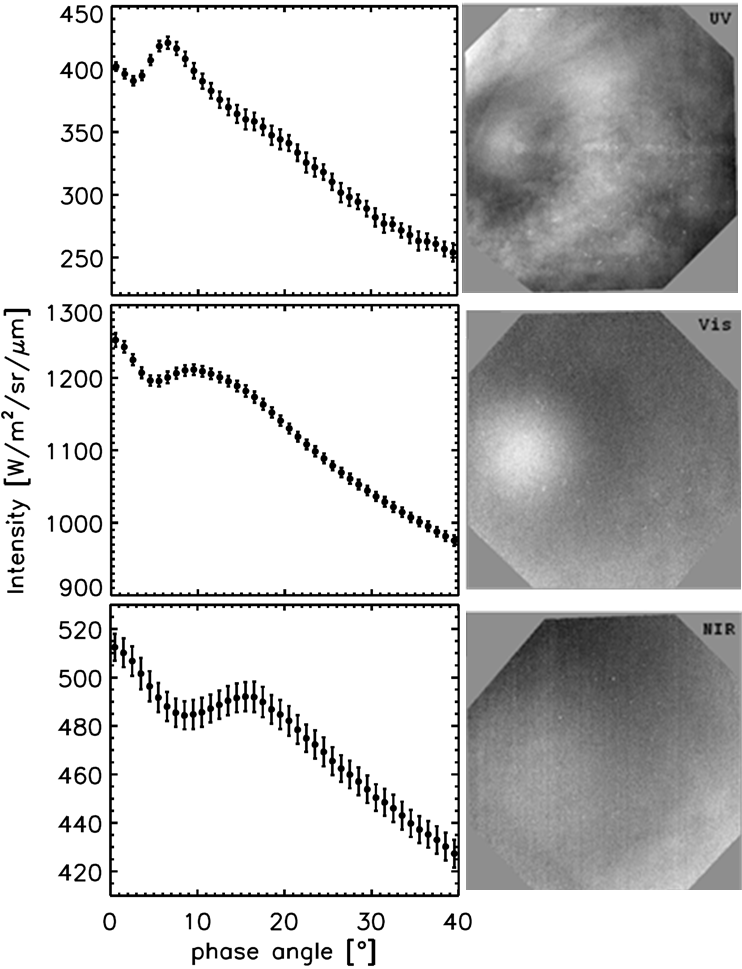 =0.965 m
Measured :                B(0) > Bmax(17)

Single-scat. model :  F(0) < Fmax(17)
Measured and modeled NIR profiles
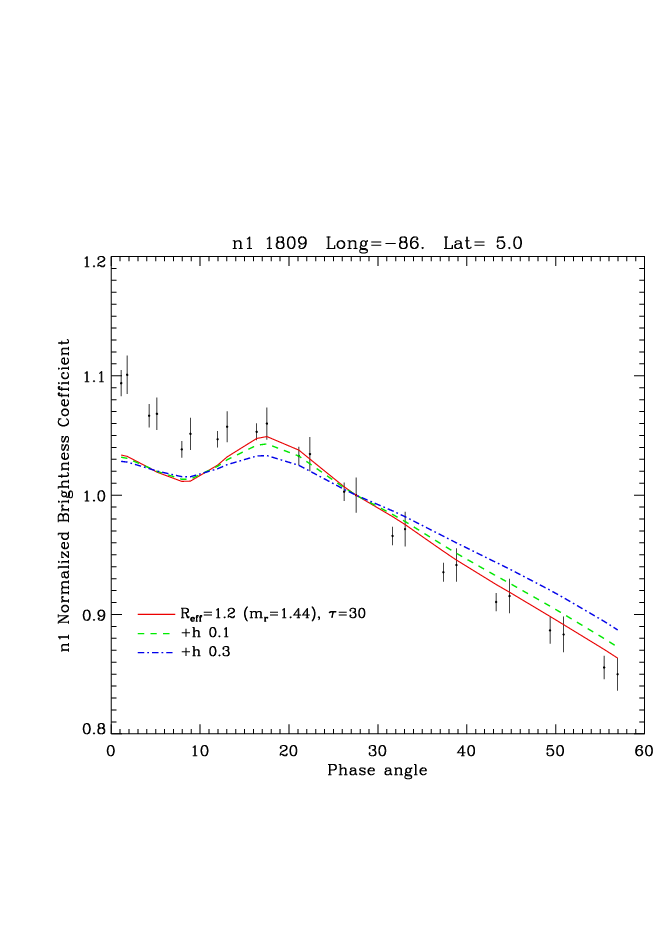 The profile is built from the set of successive images for the 1°х1° region 
(orbit #1809).
The effect observed 
in the single-scattering model qualitatively remains
after multiple scattering 
in the clouds.
The slope DB/Da  after a  20 is steeper than that produced by mode-2 particles;
adding haze makes things worse.
9
What factors can produce B(0) > Bmax(17)
and steeper ΔB/Δ ?
(1) Particles of other sizes may be present in addition to mode 2
mode 1,  Reff = 0.23 mm	  flattens the phase profile 			
mode 2’,  Reff = 1.6 mm	  somewhat shifts Max and Min to 0 phase 
			       (destroys glory)
mode 3,  Reff > 2.7  mm  
          - if liquid (spherical)	
	  if H2SO4               makes additional features near 0 phase
	  if mr is higher    B(0) can be increased, but DB/Da decreases
			       (destroys glory)
          - if solid (crystals?)  The single scattering phase function of randomly 				   oriented polydisperse crystals is flat at phase angles 				   larger than 30 degree.
+
(2) The refractive index 
	of mode-2 particles is higher at the levels sounded by NIR   
10
Mode-2 droplets with a higher refractive index
Single scattering
Measured and modeled phase profiles
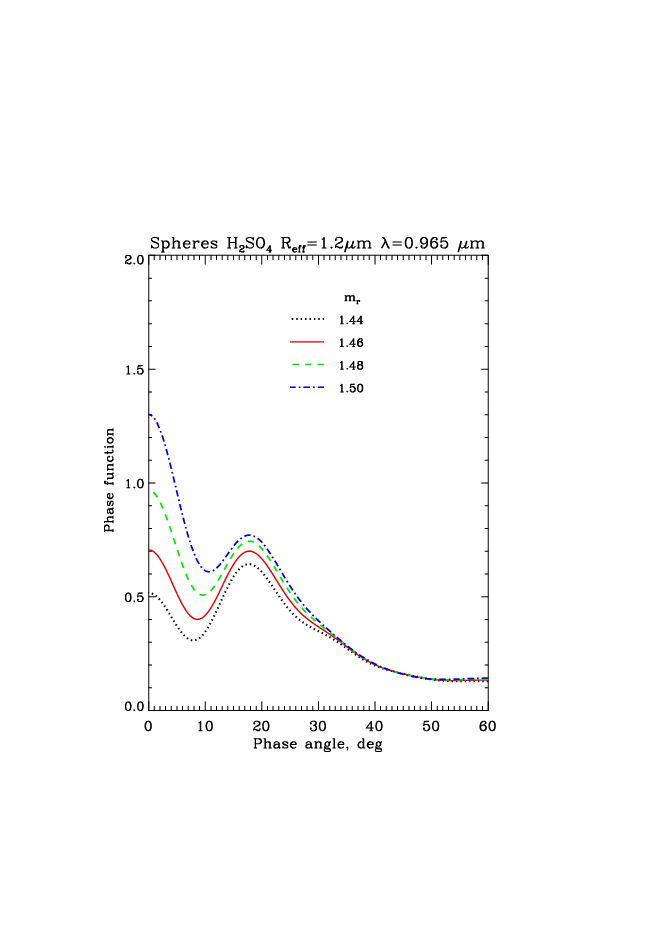 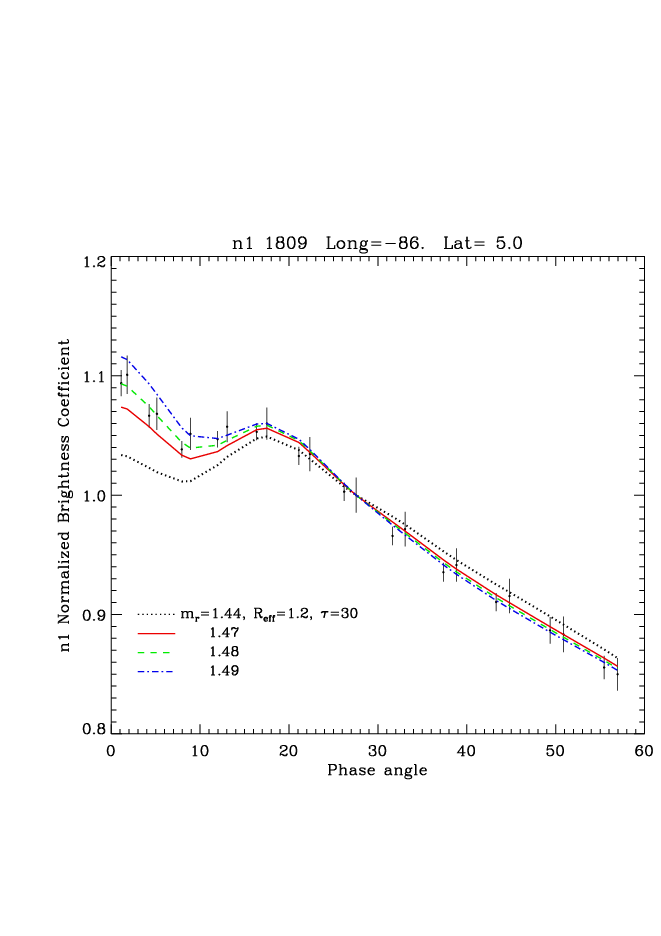 NIR
The model with mr=1.48 fits best the phase profile 
measured in NIR #1809 at the specified region.
11
Comparison with the previous estimates of mr
mr > 1.44
H2SO4  (Palmer & Willams, 1975)
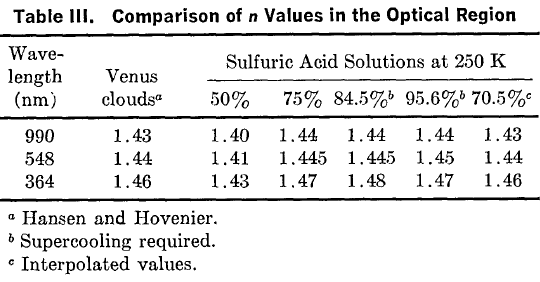 Obtained from 
the experiments
on the PV-probes 
(Toon et al., 1982)
(1974, ground-based polarimetry)
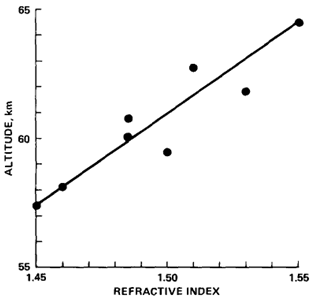 Venera- and PV-probes (Ragent et al., 1985)
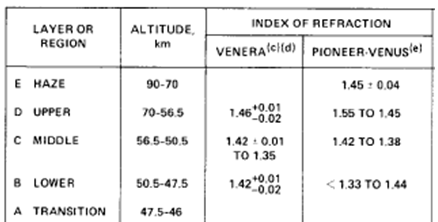 12
What can increase the refractive index of mode-2 particles?
(1) Low temperatures?       The refractive index of solutions increases with density, 
		             and the density increases, when the temperature goes down.
      But the effect is weak:	D mr  2%  for ΔT=100				
      
(2) Admixture of some substance with a high refractive index?
	H2SO4 may condense on solid mode-1 particles with high mr . 
	Candidates    (both absorb in UV) :
 			Ferric chloride FeCl3    m > 1.6  ?         soluble in H2SO4				
			Sulfur 		     m =1.95
The phase function for the droplets with absorbing inclusions is roughly the same as that for the increased refractive index of the droplets.
+
However, the increased mr is not observed by VMC everywhere.
13
The fitting of the phase profiles measured in NIR (13 orbits)
with the models   		 	the maps of mr and Reff
mr= 1.44 … 1.49
Reff = 1.0, 1.2, 1.4 m
haze = 0.0 … 0.7
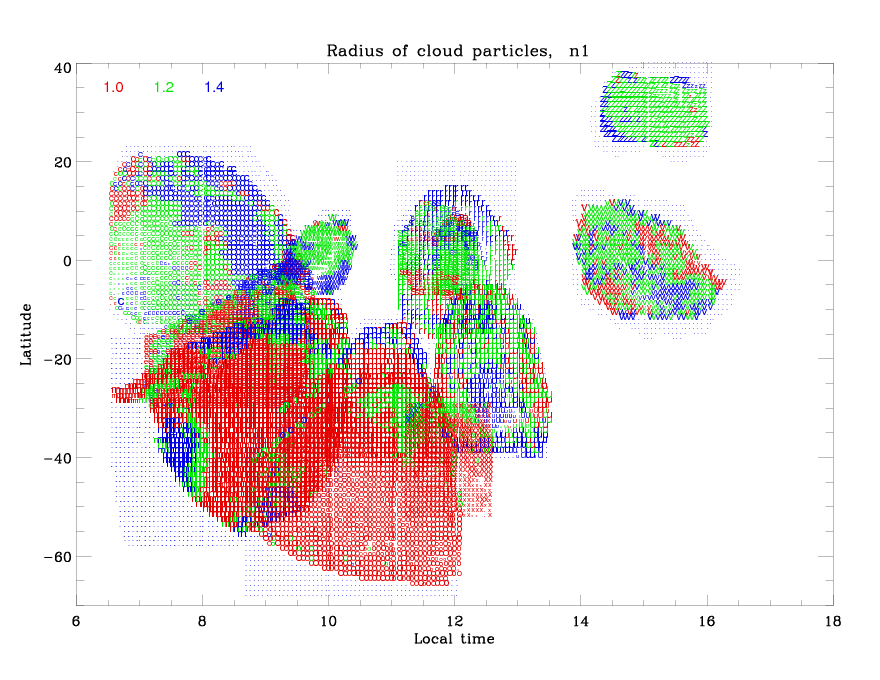 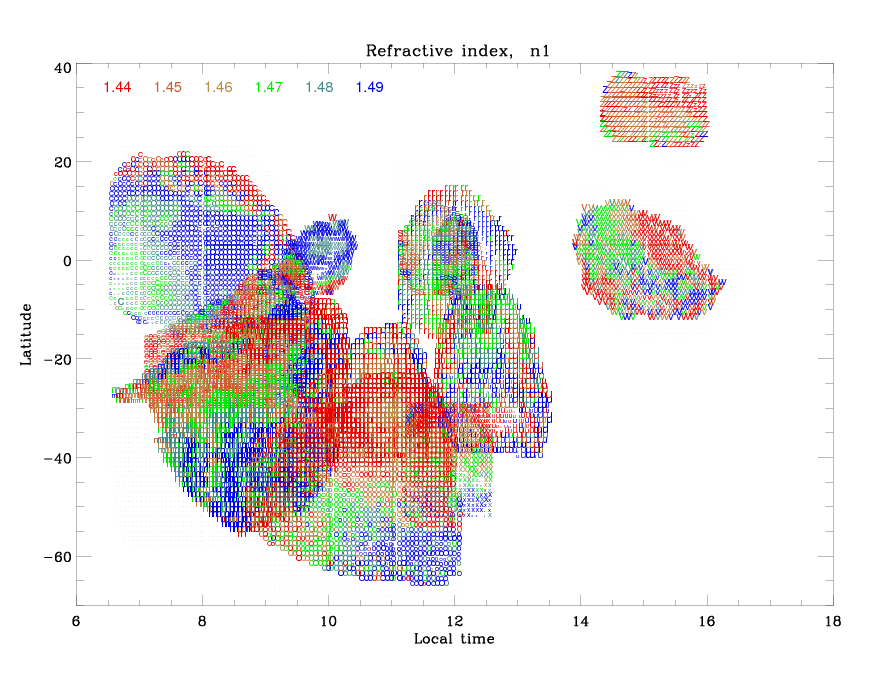 Refractive index                                                    Effective radius
haze =  0.0 – 0.2
14
NIR versus Visible
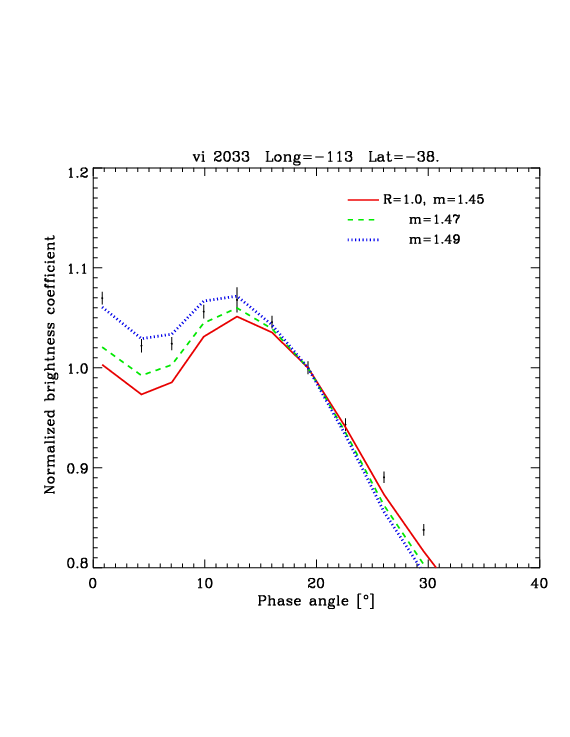 Vis
mode -2
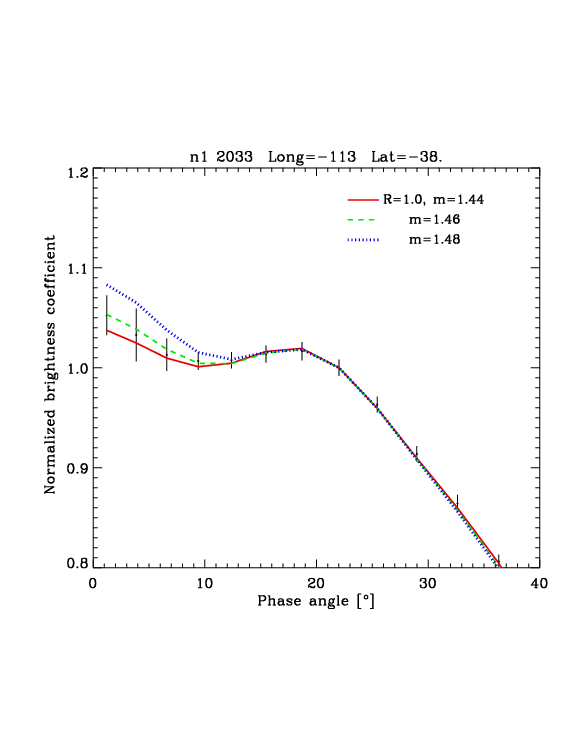 mode -2
NIR
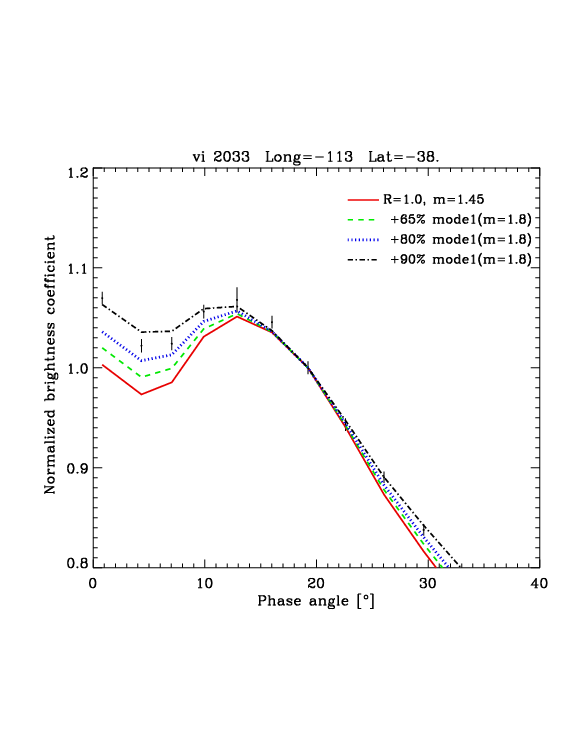 mode -2
+ mode-1
The visible profiles cannot be fitted only by playing with mr and Reff of mode-2 particles.
The submicron mode-1 with high mr is required.
Fitting the UV profiles is ambiguous: 
too many parameters should be considered.
15
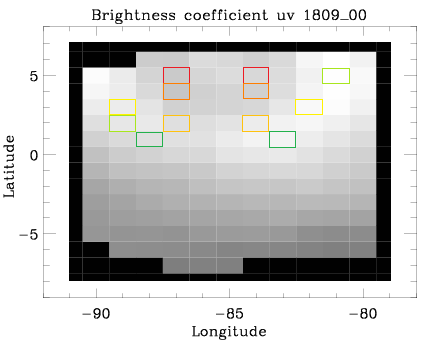 UV dark and bright regions 
are compared
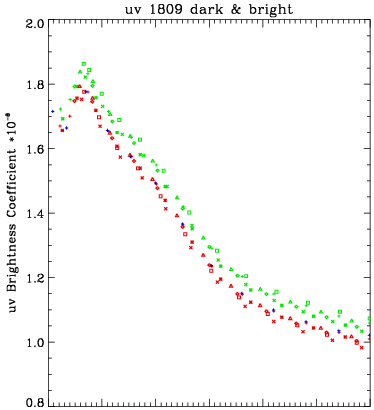 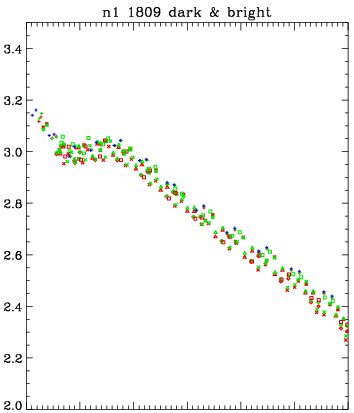 #1809
UV
NIR
The pairs observed at the same phase and zenith angles were selected.
No correlation
Possible causes (from modeling):

There are more mode-1 particles with high refractive index in the dark regions (ΔN 8-10%).

In the dark regions, mode-2 particles are somewhat larger   (a small difference in the angular position of the glory max).
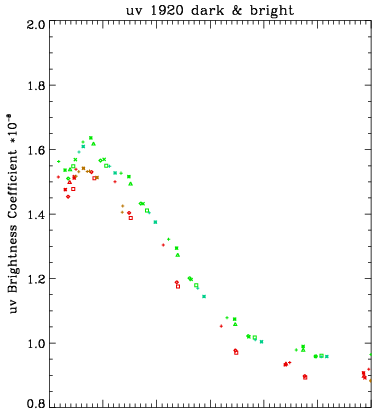 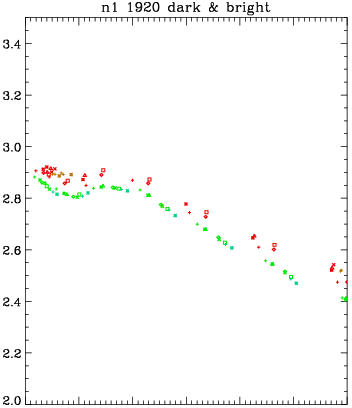 #1920
UV
NIR
Anti-correlation
16
Phase angle		                   Phase angle
Conclusions
Presence of glory indicates spherical particles with a narrow size distribution in the upper clouds of Venus.
Angular positions of glory features correspond to mode-2 droplets in the upper clouds of Venus.
Bmax of the glory relative to B(=0) and the phase slope at  >20suggest that in some cases mode-2 droplets have  mr > mr (H2SO4). 
This may be caused by a small admixture of FeCl3 or amorphous sulfur (both can be contained in the clouds as mode-1 particles serving as condensation nuclei for H2SO4).
 We cannot say however that there is only one type (in composition) of mode-1 and -2 particles.
No rule has been found to date in the time and spatial behavior of the variations of refractive index and size of cloud particles.
To fit the visible and UV phase profiles, one should assume that at least some particles of mode-1 in the clouds have a high refractive index. 
Changes in their number can be one of the causes of UV contrasts (the case of no correlation with the NIR brightness).
The other cause can be a small change in the size of mode-2 particles (the case of anti-correlation with the NIR brightness).
17
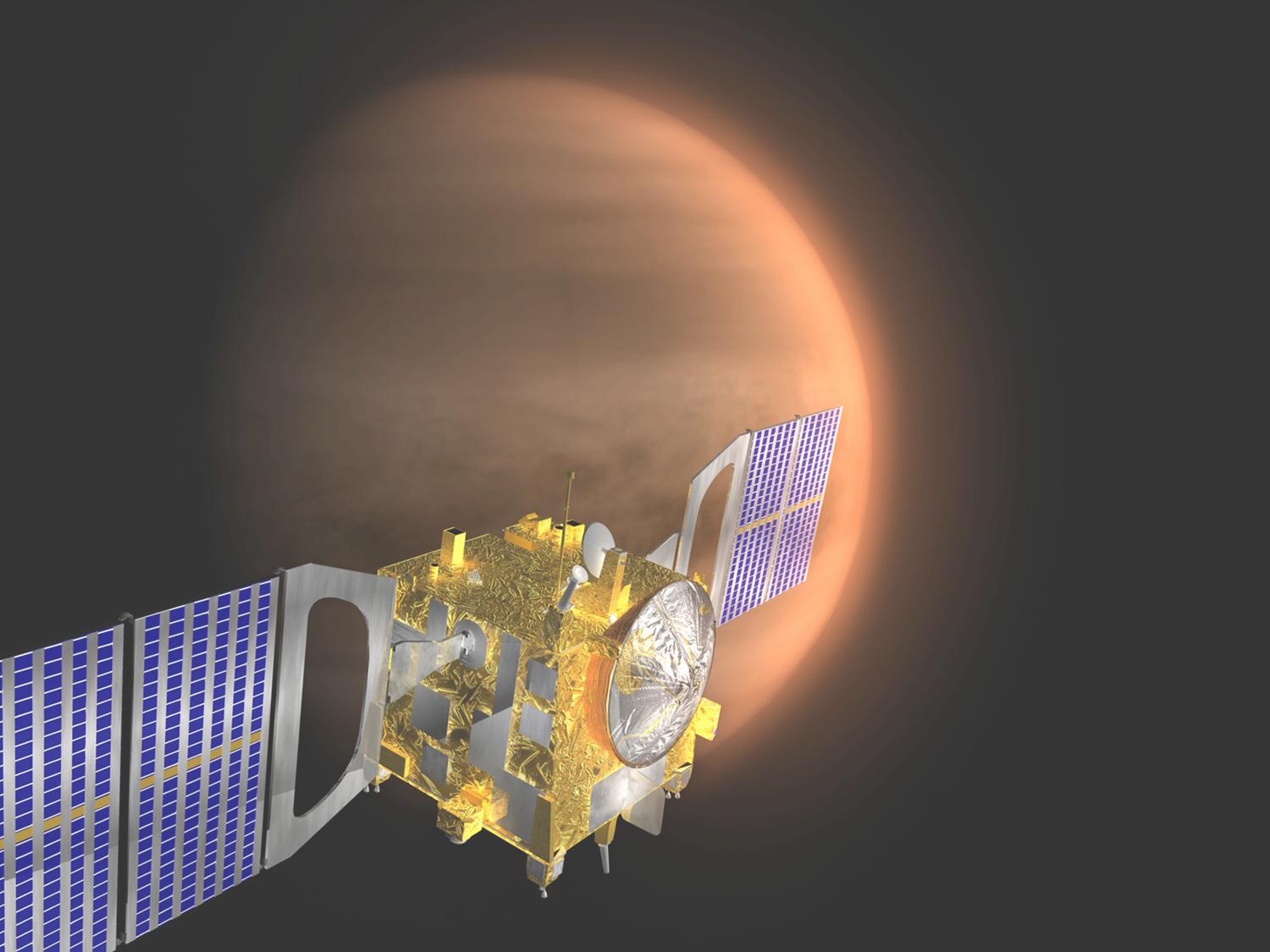 Thank you
for your
attention!
18